ONA TILI
6-sinf
MAVZU: NARSA OTLARI. NARSA OTLARINI  YASOVCHI QO‘SHIMCHALAR VA ULARNING IMLOSI
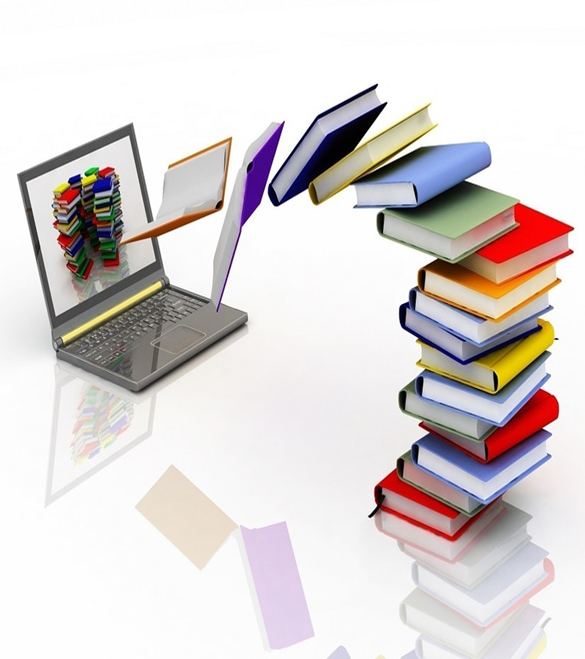 TOPSHIRIQ
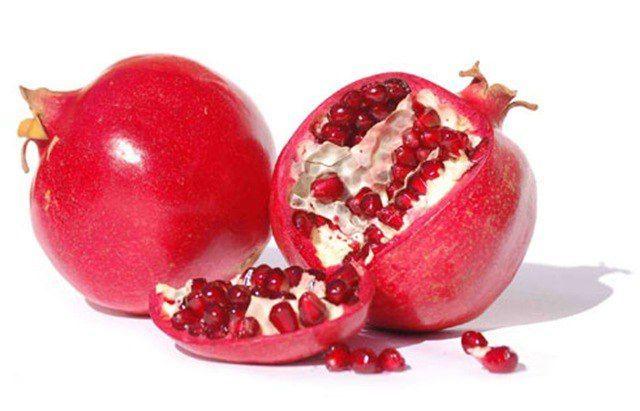 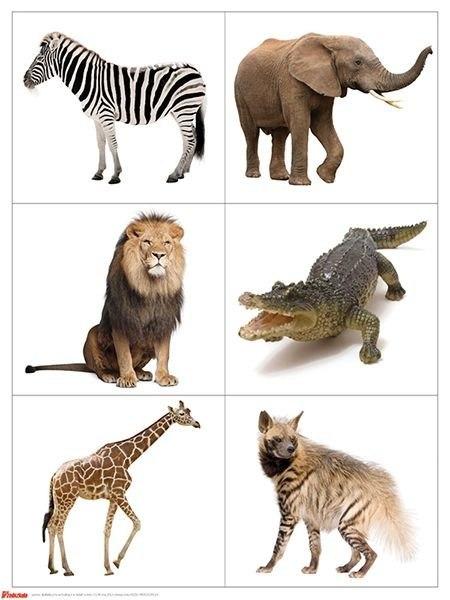 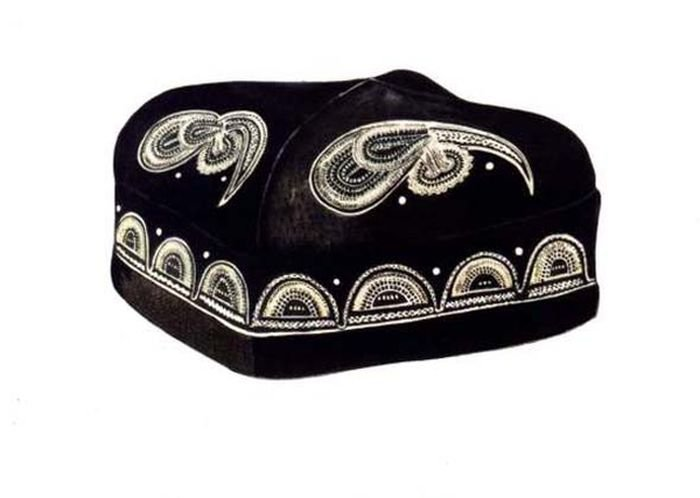 Nima?
?
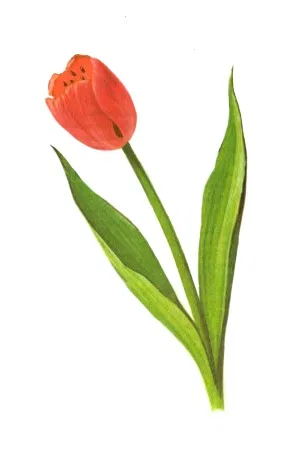 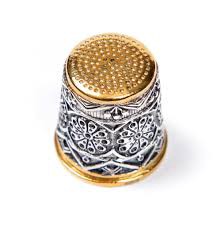 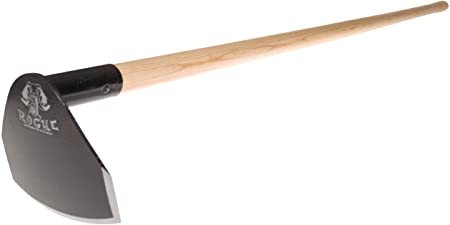 BILIB OLING!
“Nima?” so‘rog‘iga javob bo‘lib, jonli va jonsiz narsalarni bildirgan otlarga narsa otlari deyiladi.
kitob
mushuk
ro‘mol
yalpiz
qaychi
piyola
311- mashq
Matnni o‘qing. Narsa otlarini aniqlab, ularga ta’rif bering.
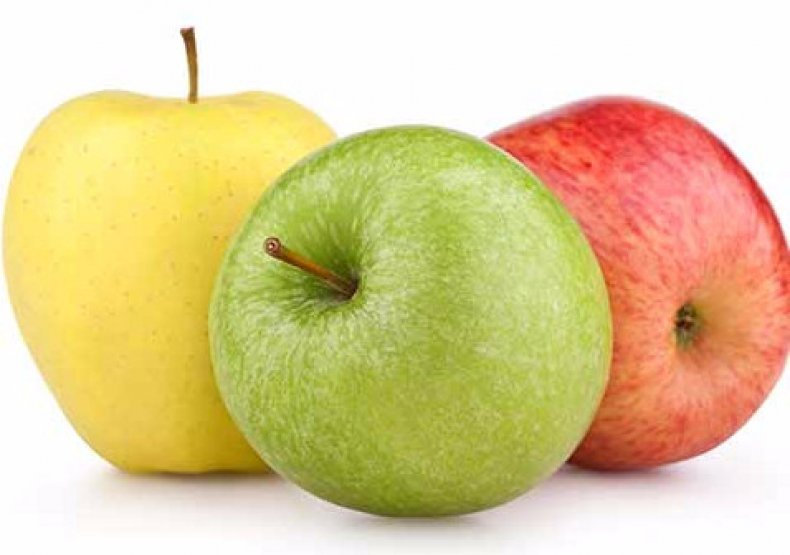 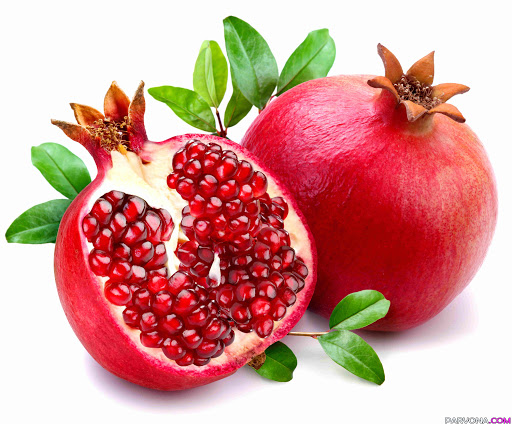 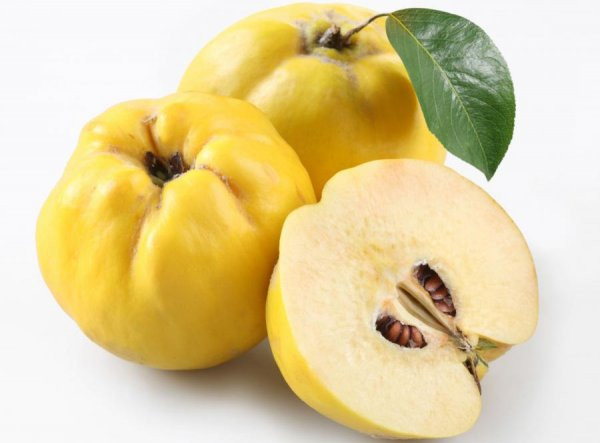 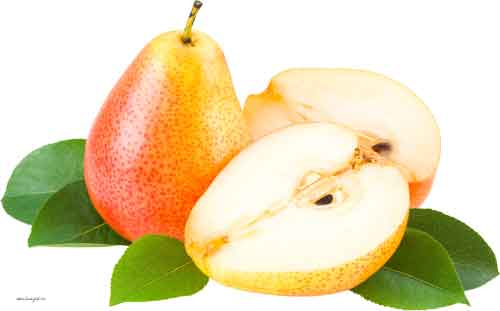 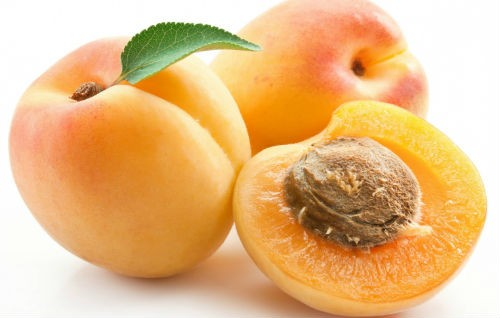 312- mashq
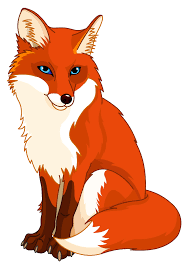 arslon
tulki
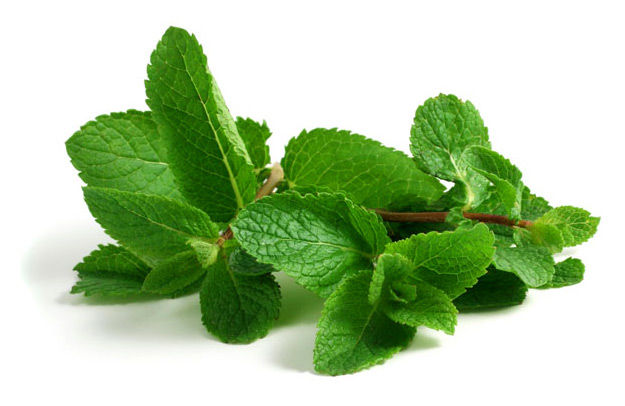 rayhon
boychechak
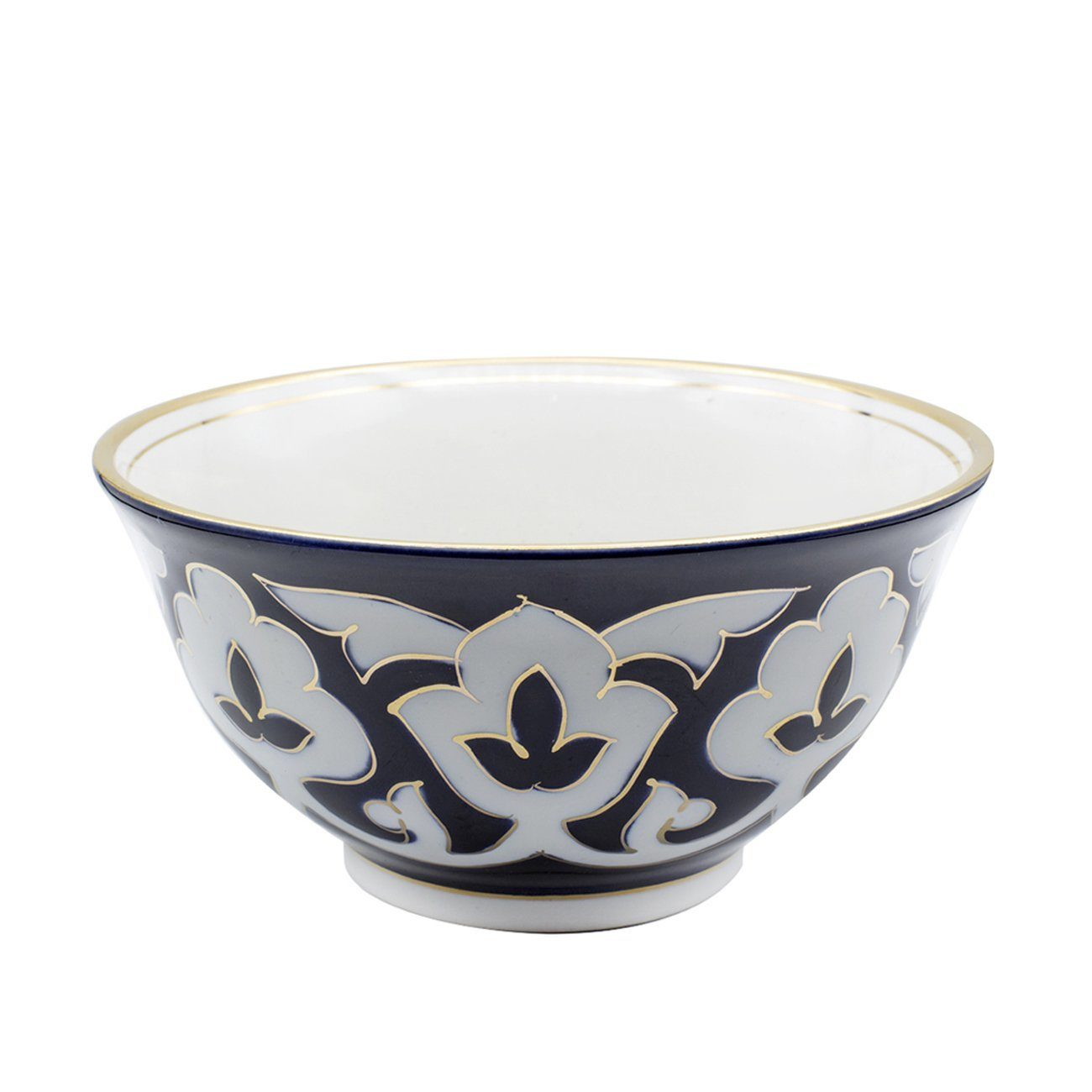 sho‘rva
go‘sht
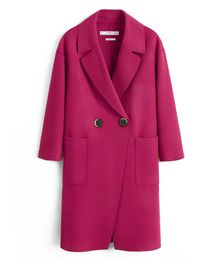 ko‘ylak
palto
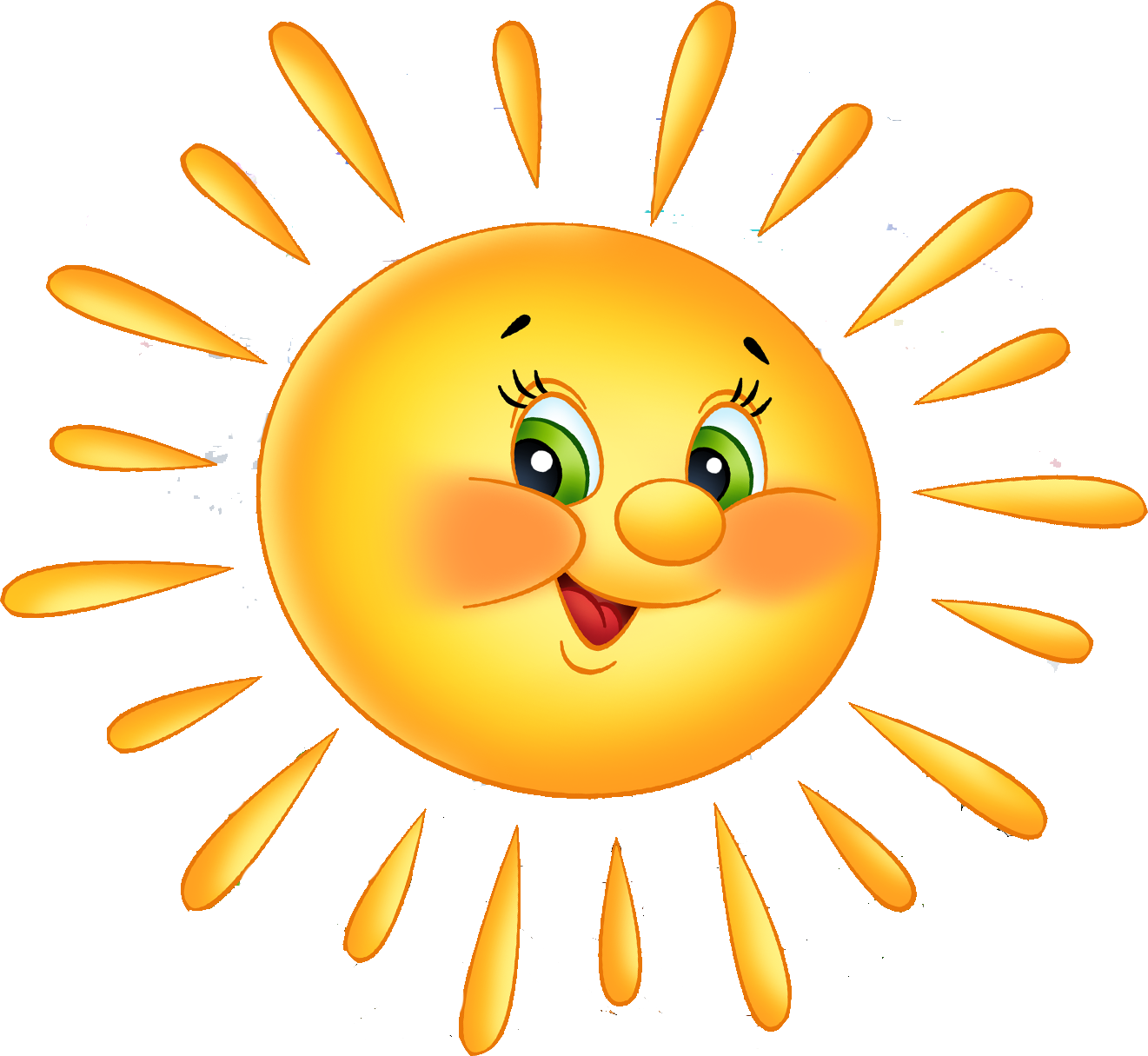 qozon
choynak
pichoq
tesha
yulduz
quyosh
TOPSHIRIQ
Berilgan so‘zlarni tub va yasama otlar guruhlariga ajrating. Yasama otlar tarkibidagi yasovchi qo‘shimchalarni ajrating.
O‘roq, taroq, tugma, suzma, qirg‘ich, suzgich, guldon, elak, supurgi, achitqi, qurilma.
Tub otlar
Yasama otlar
O‘roq, taroq, tugma, suzma, qirg‘ich, suzgich, guldon, elak, supurgi, achitqi, qurilma.
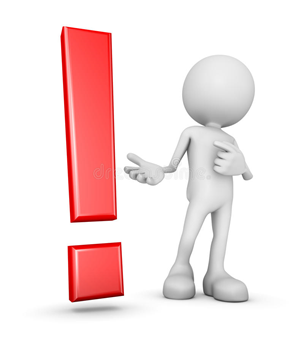 BILIB  OLING!
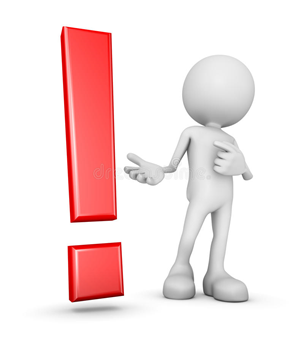 Narsa  otlari  -gich  (-qich,  -kich, -g‘ich),
 -gi  (-qi,  -ki,  -g‘i), -k, -q, -oq, -(i)ndi, -ma, 
-don va boshqa qo‘shimchalar yordamida yasaladi. -q qo‘shimchasi a unlisi bilan tugagan fe’llarga qo‘shilganda, a unlisi o shaklida talaffuz qilinadi va shunday yoziladi: bo‘ya+q =bo‘yoq kabi.
Eslab qoling!
-ma
-gi
314- mashq
Gaplarni ko‘chiring. Narsa oti yasovchi qo‘shimchalarni aniqlang. Ular yordamida yana qanday narsa otlari yasash mumkin?  Shu haqda o‘ylab ko‘ring.
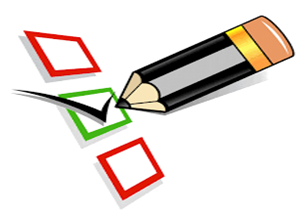 1. Mundoq qarab razm solsam, ko‘pchilikning
 qo‘lida kosov, bolta, o‘roq... 
 2. Mashinada kichkina sovutgich ham bor edi.
oq
gich
-q, -oq: taroq, bo‘yoq.
-gich: ilgich, tishkovlagich.
315- mashq
Quyidagi narsa otlarining yasalishiga diqqat qiling. Ular ishtirokida gaplar tuzing.
Ochqich, qo‘lyozma, quymoq, suvdon, kiyim, o‘chirg‘ich, yelpig‘ich, o‘roq, taroq, tutatqi, bezak, qisqich, to‘plam.
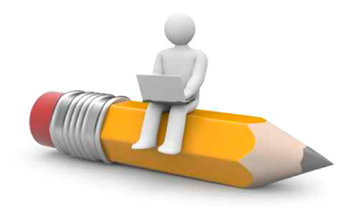 316- mashq
Gaplarni o‘qing. Nuqtalar o‘rniga narsa otini yasovchi qo‘shimchalardan mosini qo‘yib ko‘chiring.
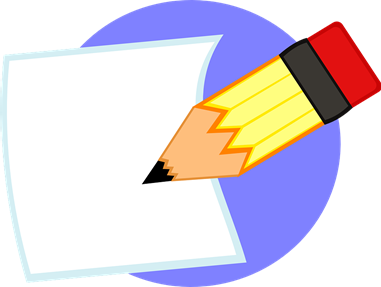 1. Kissasida yarimta o‘chir...     bilan kecha ochgan qalami bor ekan.                      (M. Zayniddinova) 
2. Bu uchrashuv “Qizingiz yozdi” she’riy to‘pla...i bosilguncha bo‘lib o‘tgan edi. (N. Fozilov)
g‘ich
m
Mustaqil bajarish uchun topshiriqlar:
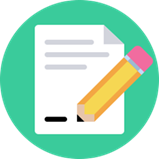 313-mashq. Xonangizdagi  narsalarning  otlarini yozing.

318-mashq. -q, -gich, -gi, -ki,     -qi, -ma, -k qo‘shimchalari yordamida narsa otlari yasang va ular ishtirokida gaplar tuzing.
Fe’llar tuzilishiga ko‘ra turlari
sumalak
daftar
Narsa otlari